Tout le monde vote !
Question ici ?
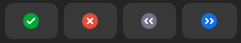 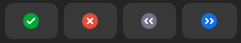 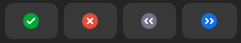 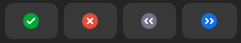